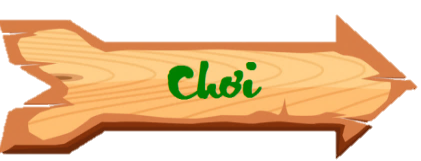 Chú Sóc nâu đang cố gắng nhặt những hạt dẻ để mang về tổ. Các em hãy giúp đỡ chú Sóc bằng cách trả lời đúng các câu hỏi nhé.
3 x 6 = ?
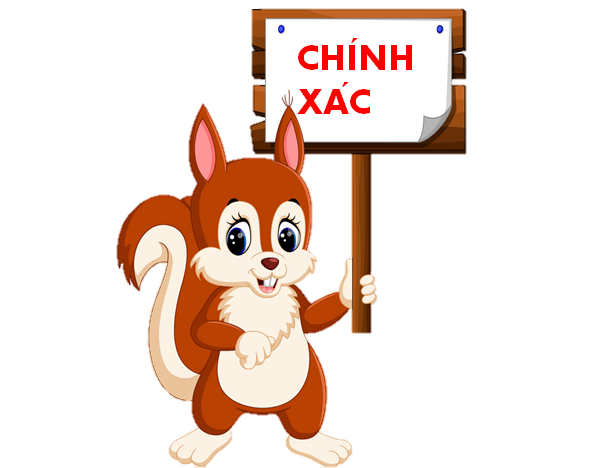 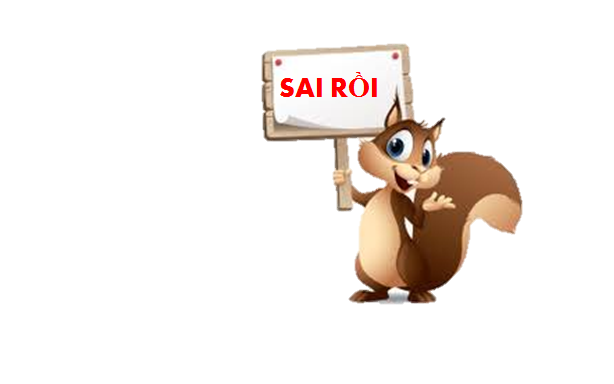 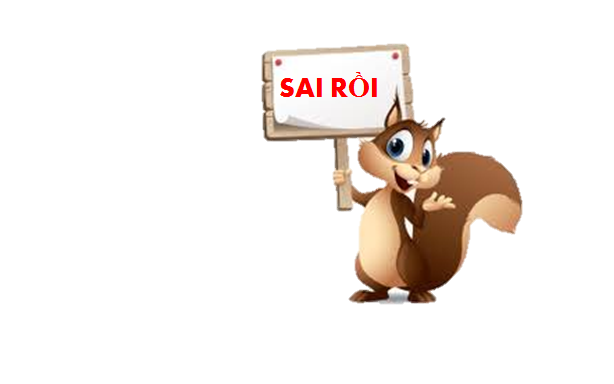 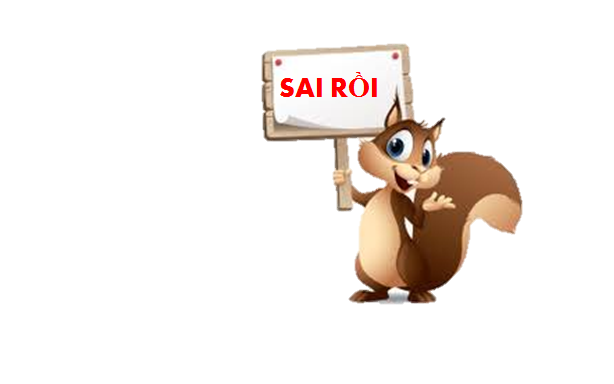 A: 18
B: 16
D:   56
C: 17
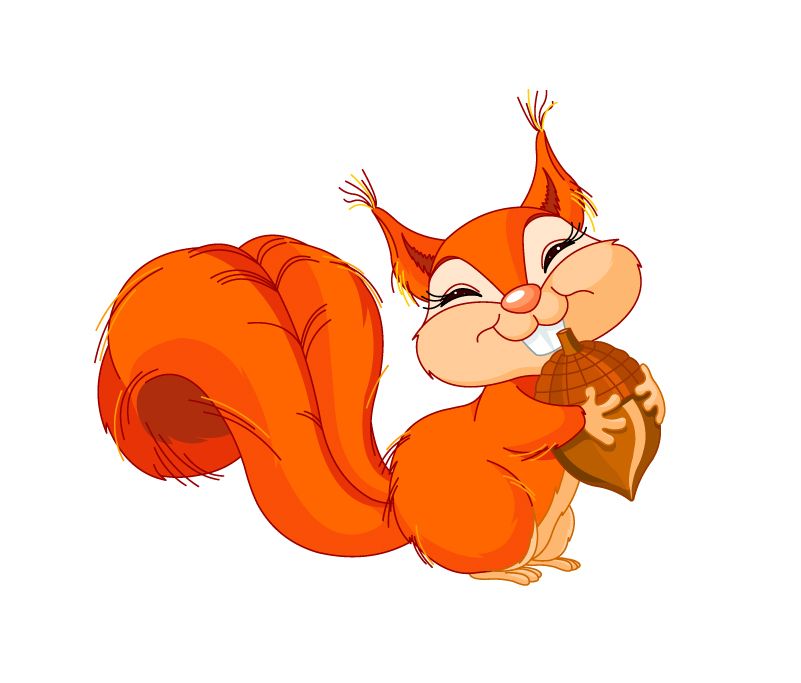 84 – 25 = ?
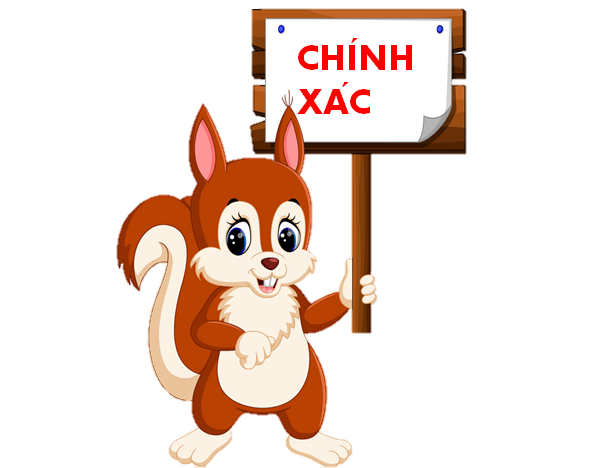 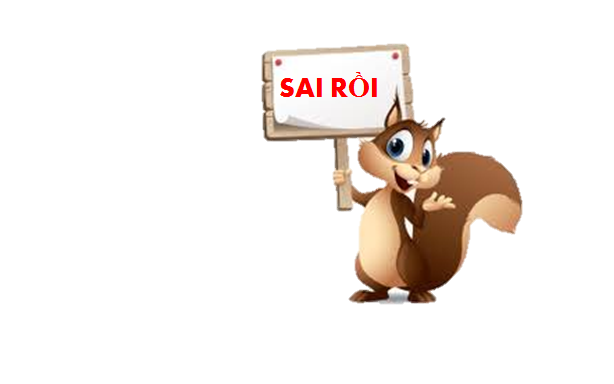 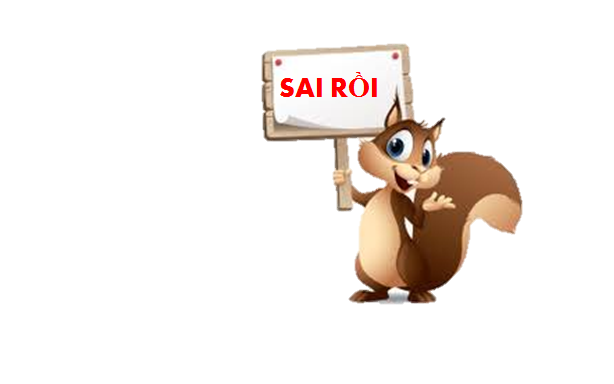 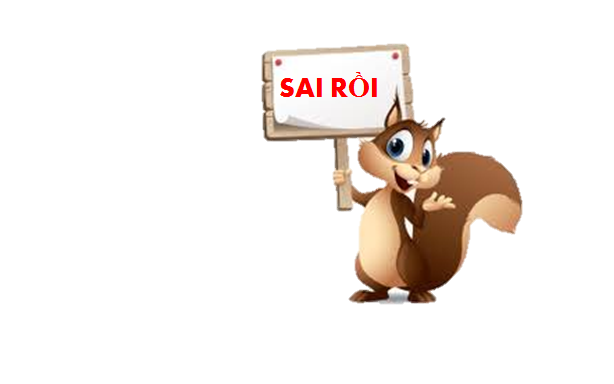 A: 58
B: 60
D: 59
C: 57
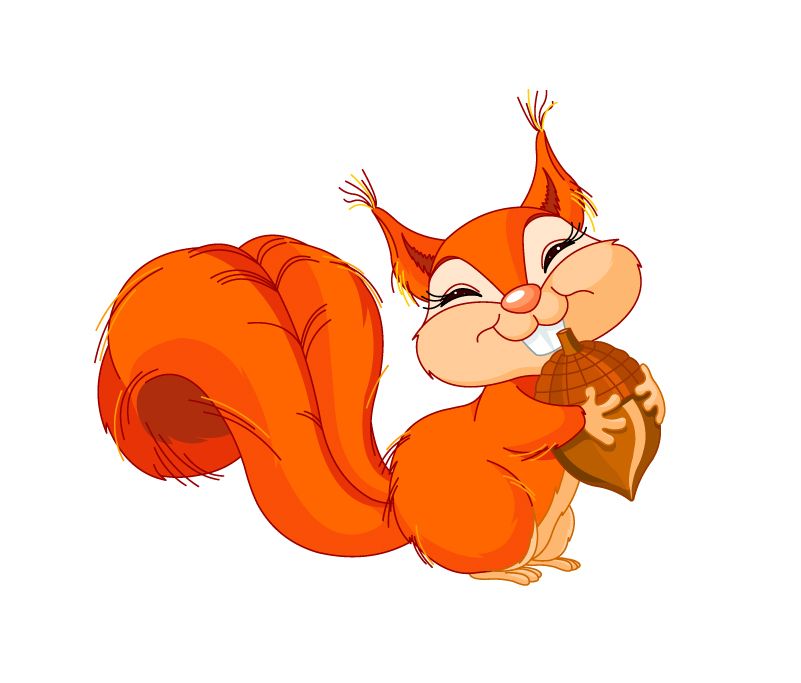 15 + 51 = ?
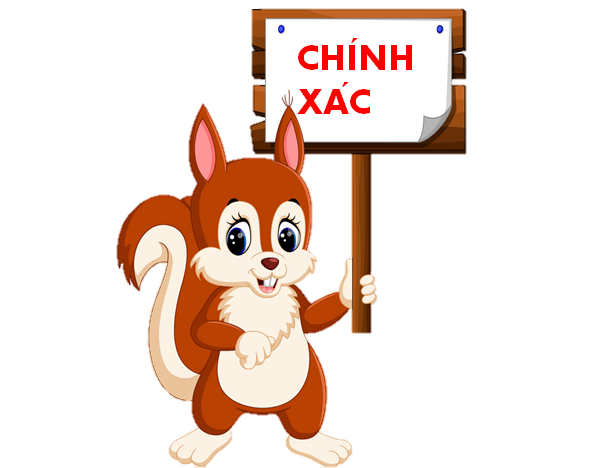 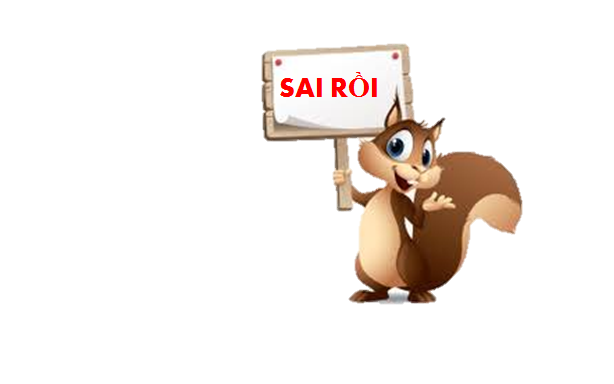 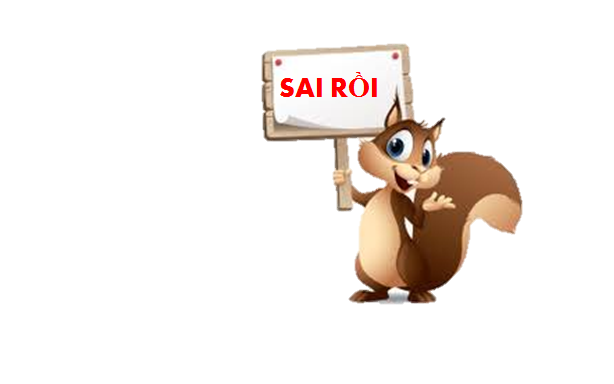 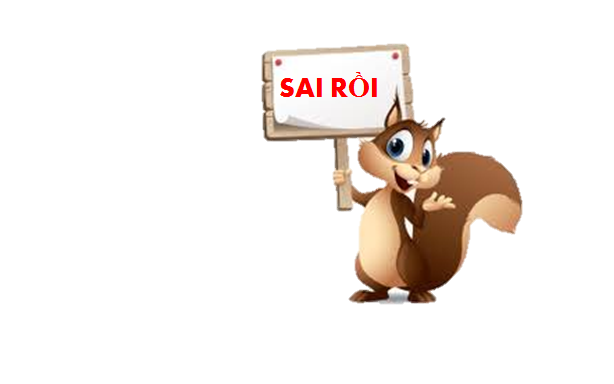 B: 66
A: 88
D: 55
C: 77
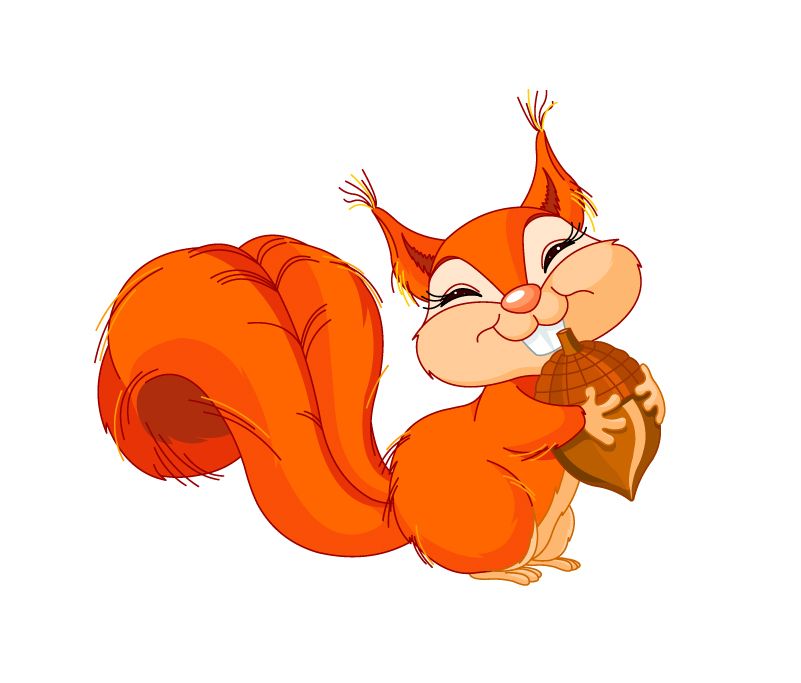 45 + 16 = ?
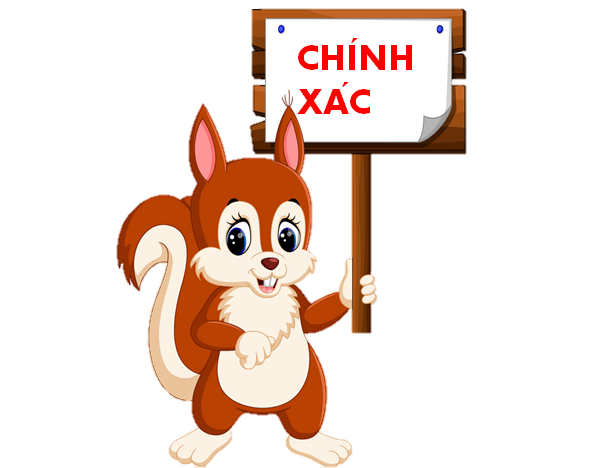 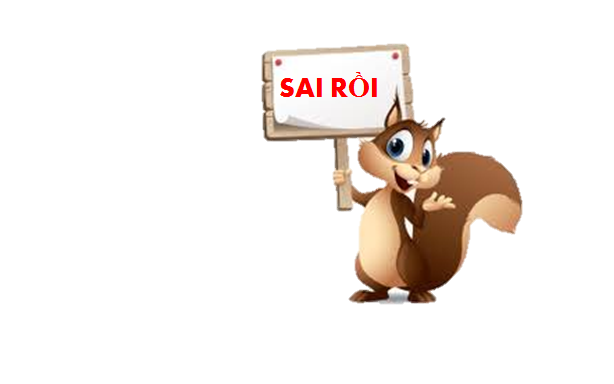 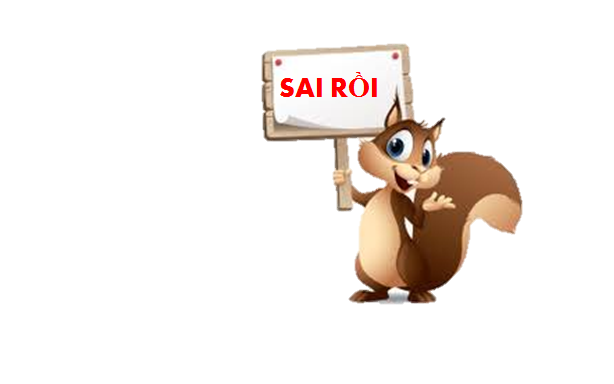 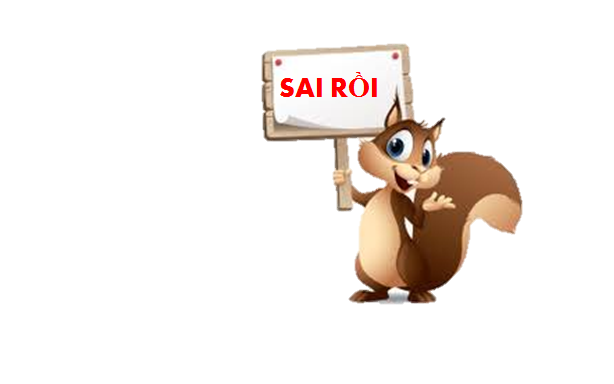 A: 71
B: 61
D: 56
C: 81
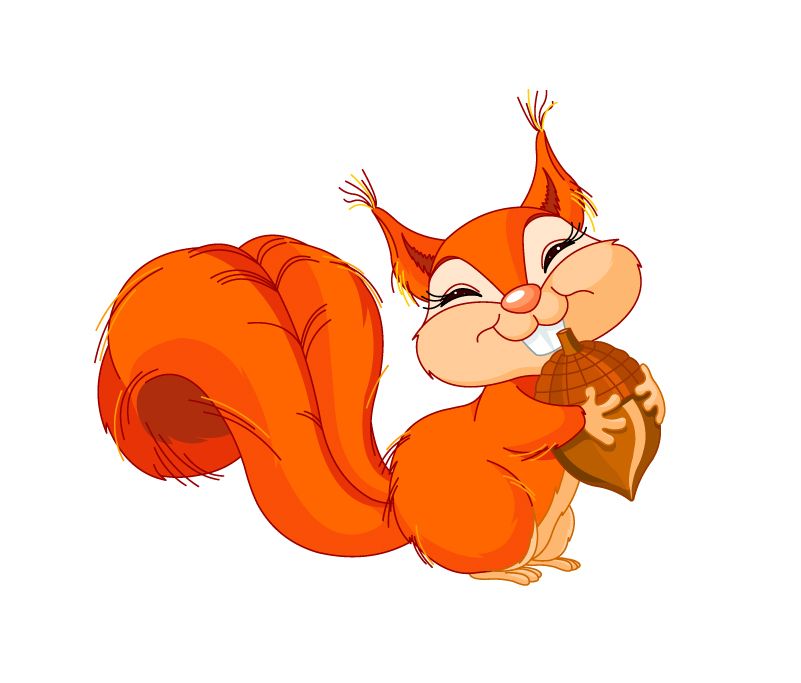 14－7= ?
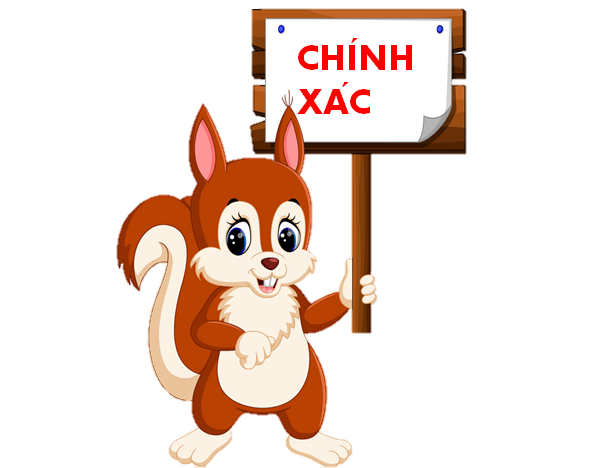 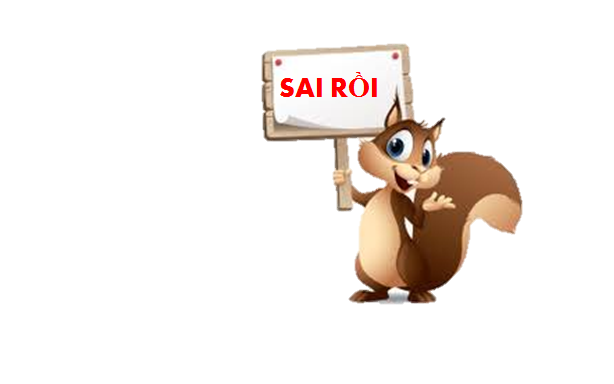 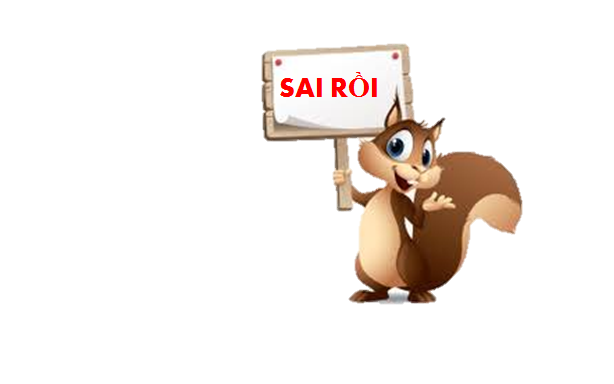 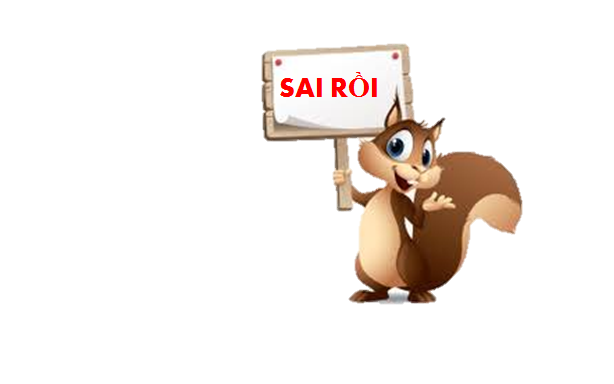 A: 6
B: 5
C: 8
D:  7
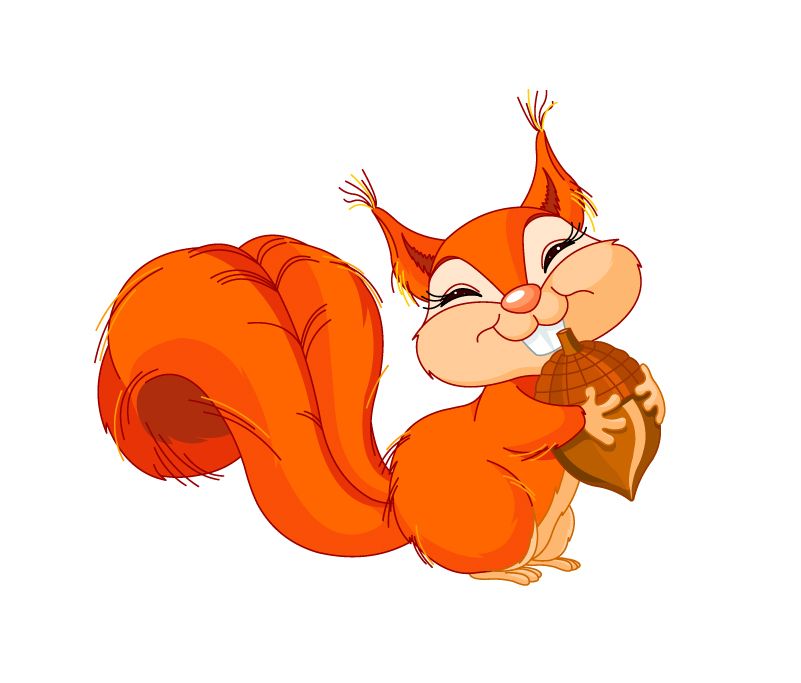 ÔN TẬP BẢNG NHÂN 2, BẢNG NHÂN 5
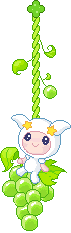 1
a)
?
Số
18
12
10
4
b)
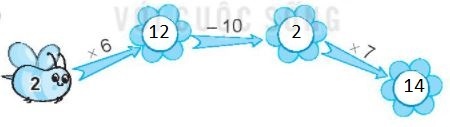 ?
?
12
2
14
?
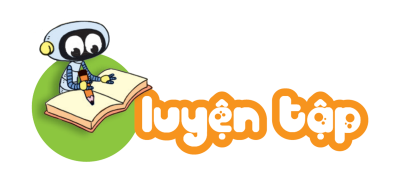 2
Nối (theo mẫu)
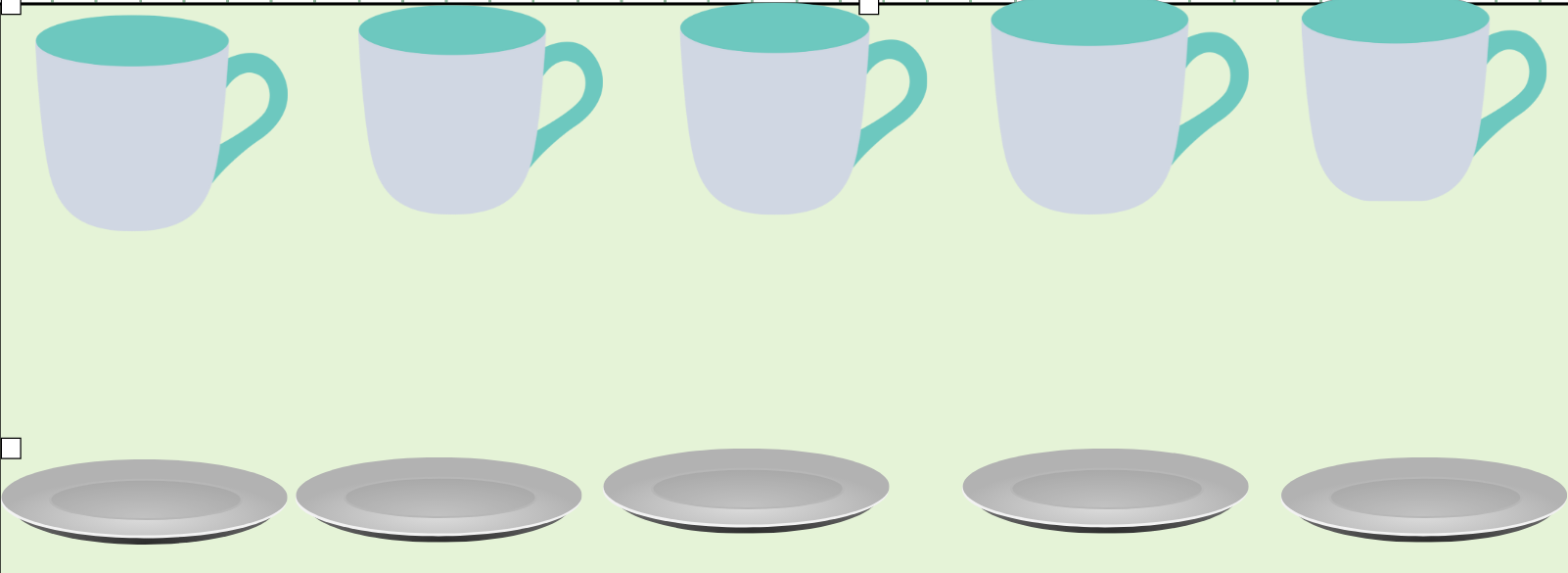 30
14
18
15
20
5 x 6
5 x 3
2 x 9
5 x 4
2 x 7
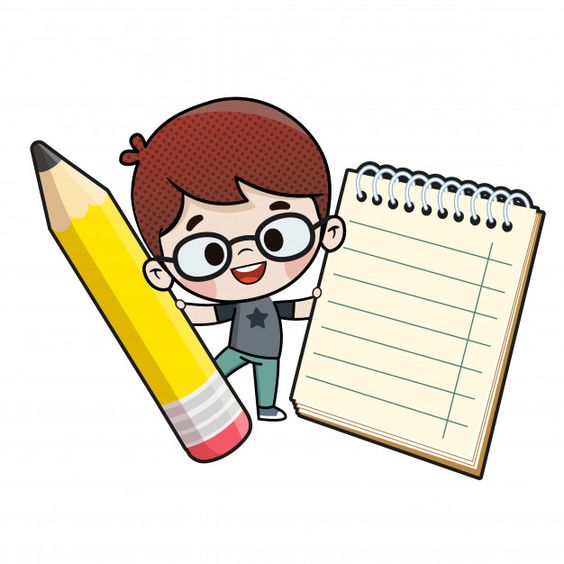 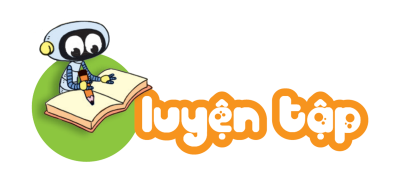 3
Số?
Các phép nhân lập được là:
2 x 4 = 8        2 x 7 = 14         2 x 8 = 16
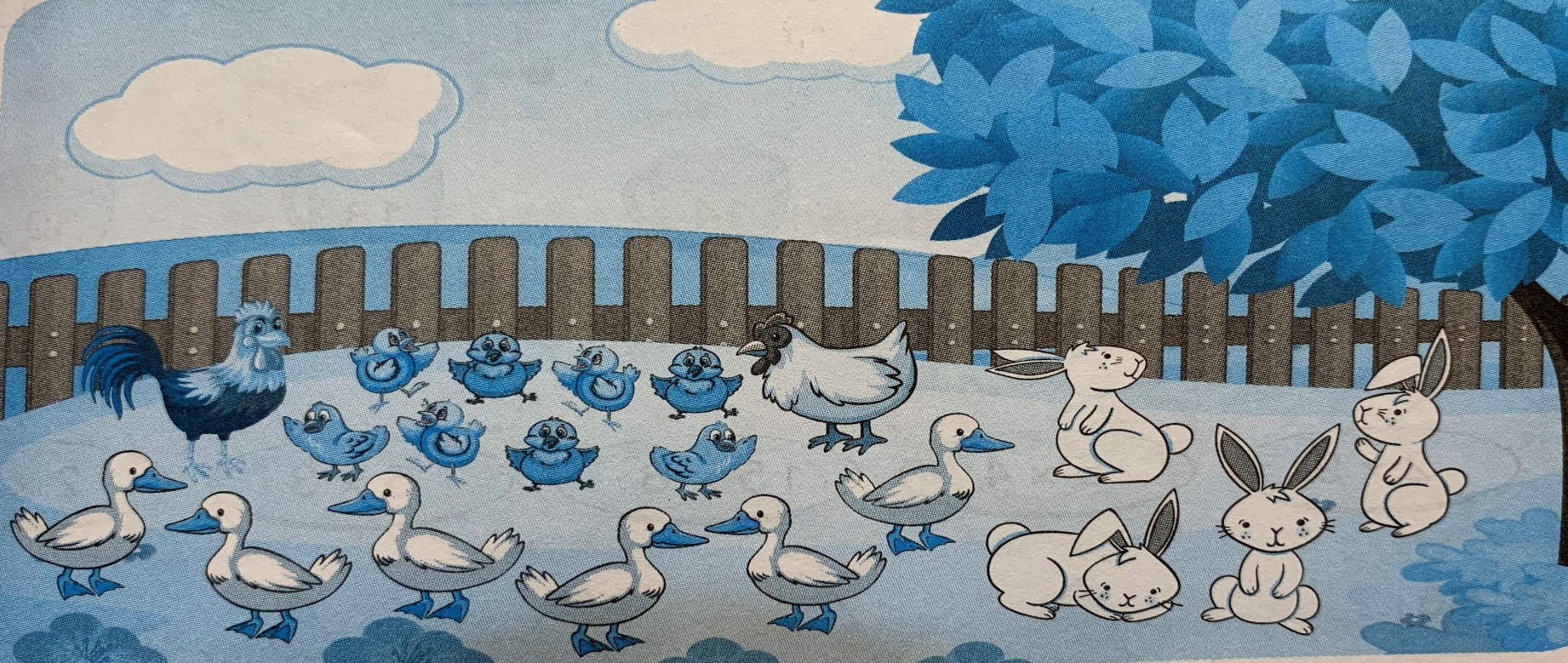 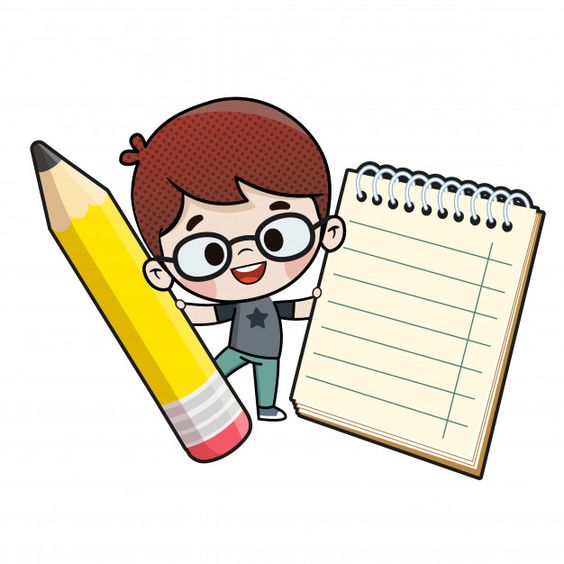 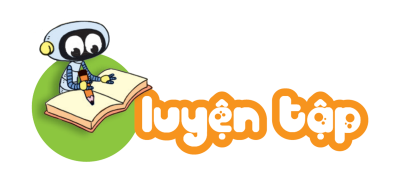 4
Số?
a, Có… con thỏ, …con gà…con vịt.
b, Số chân vịt có là:
     … x …= …. (cái chân)
c, Số chân gà cả đàn có là:
     … x … = … (cái chân)
4
10
6
d, Số tai thỏ có là:
     … x … = … (cái tai)
e, Số chân gà con có là:
     … x… = … (cái chân
2
8
4
12
2
6
8
16
20
2
10
2
Củng cố bài học
Hương Thảo: tranthao121004@gmail.com